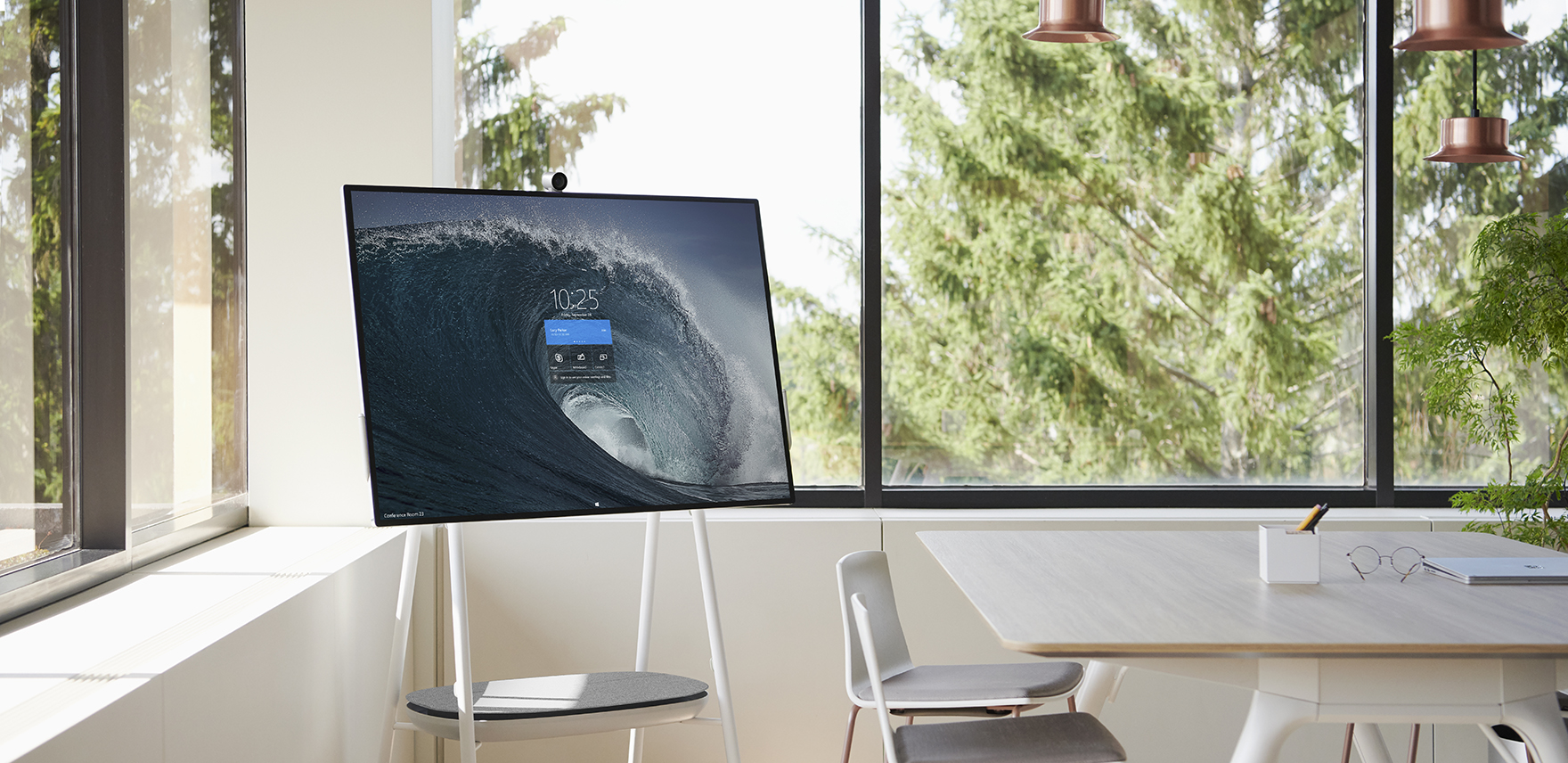 Surface Hub 2SNavigation Guide
Table of contents
Welcome screen – Where every session starts
Start menu – Launch apps, sign in, access your files
App workspace – Multitasking with apps
Full screen – Switch in and out of full screen
Clip to the whiteboard – Capture the screen to the whiteboard
Task view – Switch and close apps
End session – Close out a session and return to Welcome screen
More options and notifications – Change volume, Do not disturb, Restart
<- Back to Table of Contents
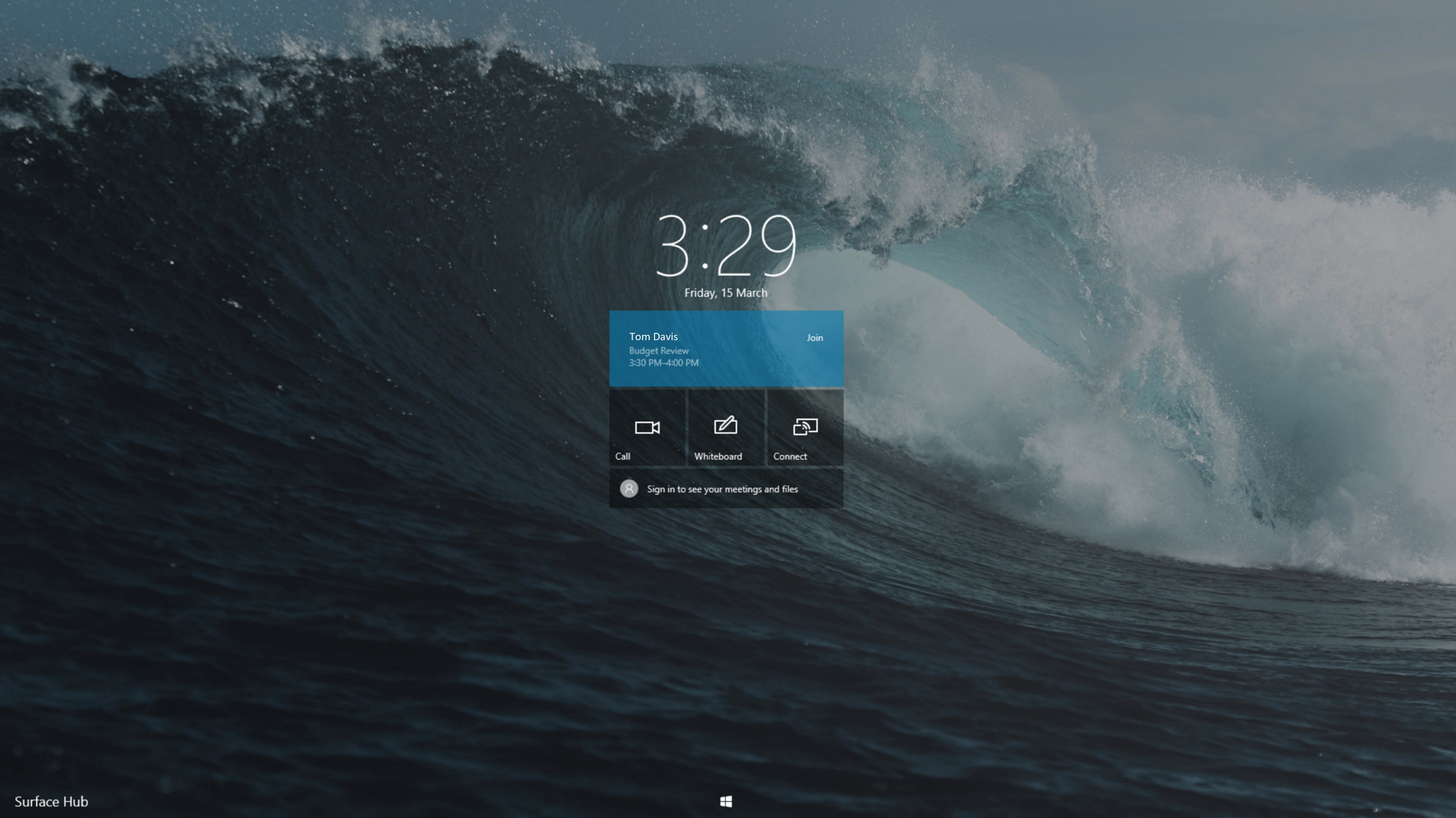 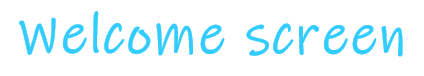 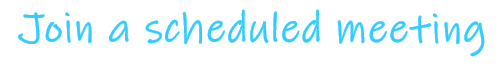 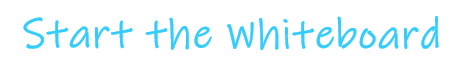 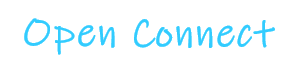 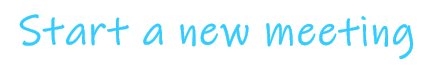 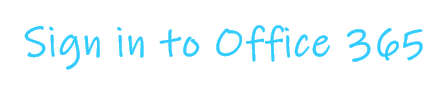 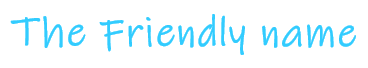 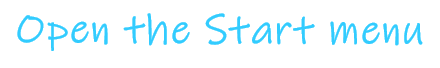 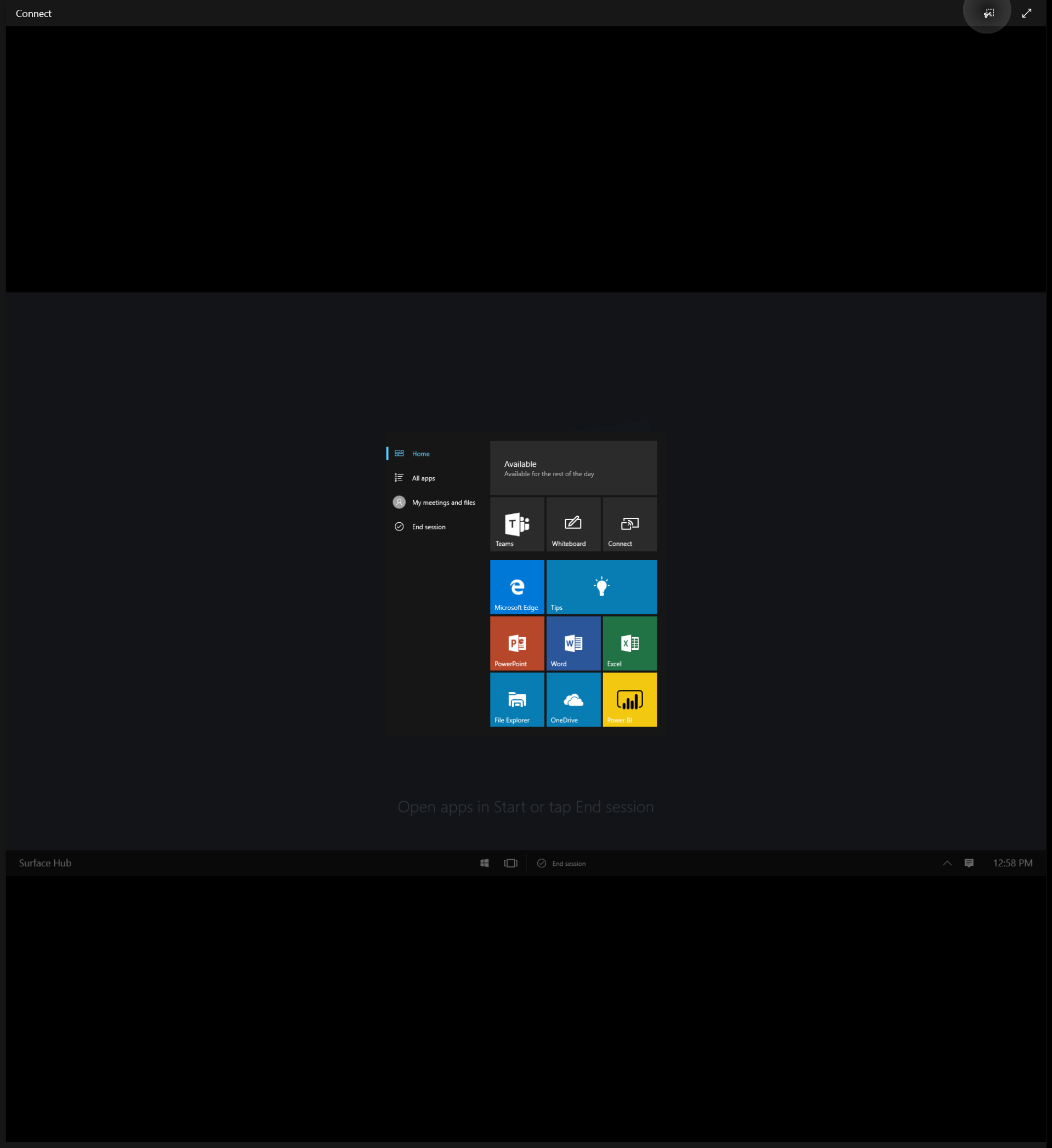 <- Back to Table of Contents
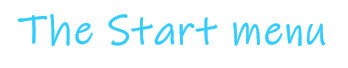 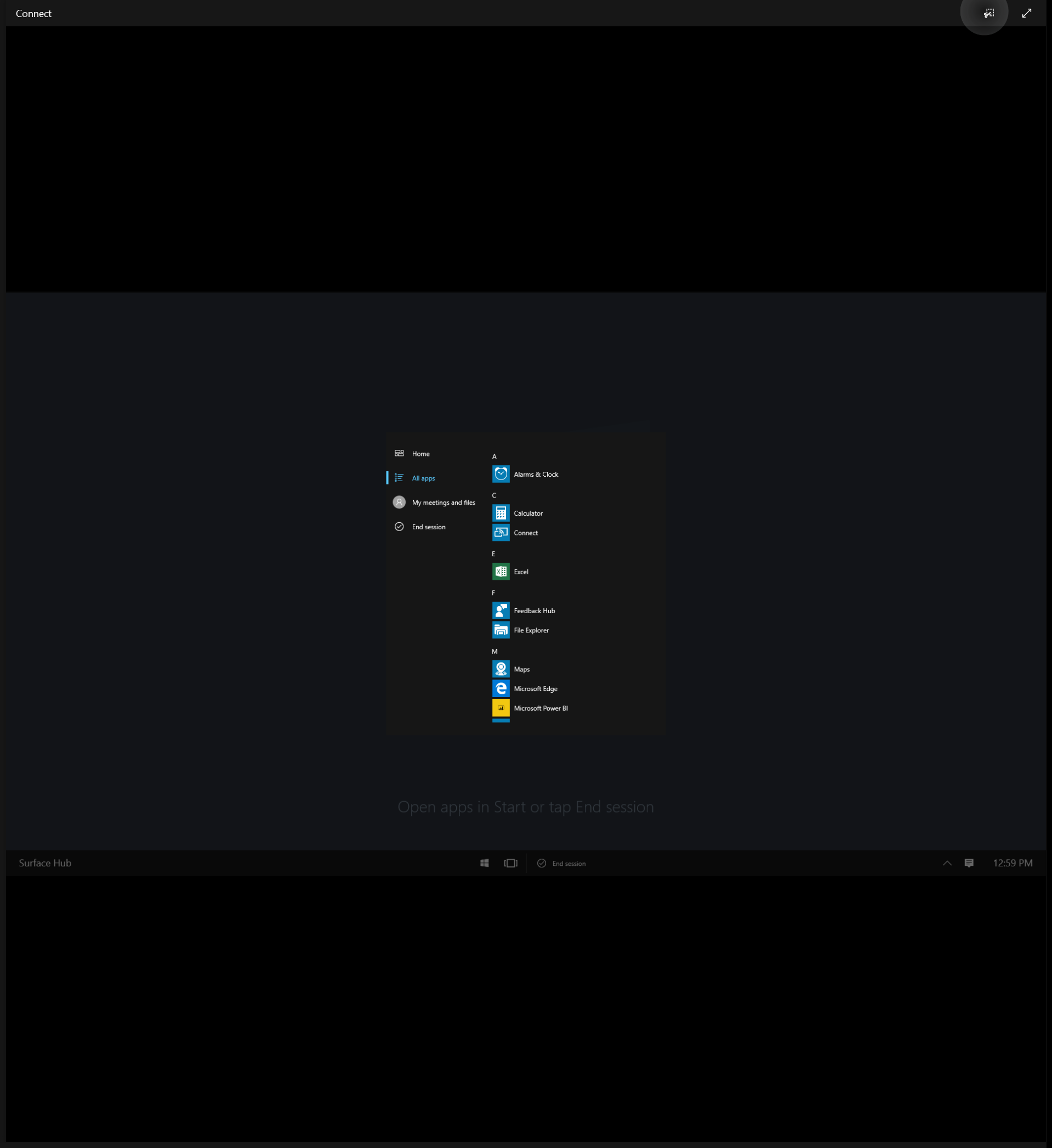 <- Back to Table of Contents
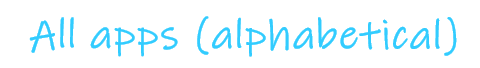 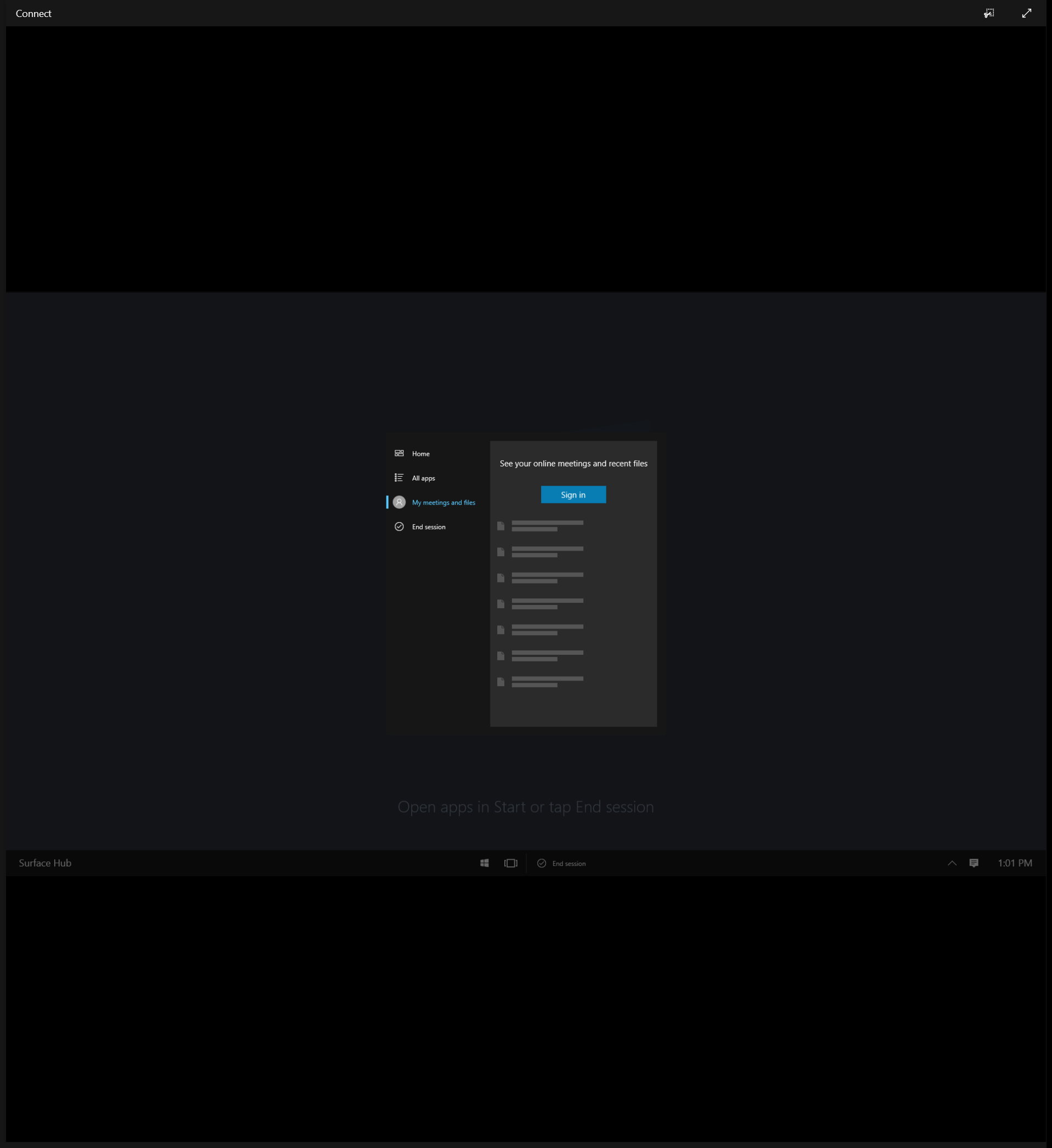 <- Back to Table of Contents
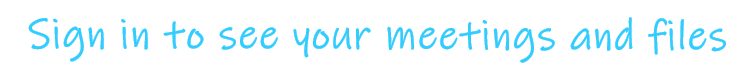 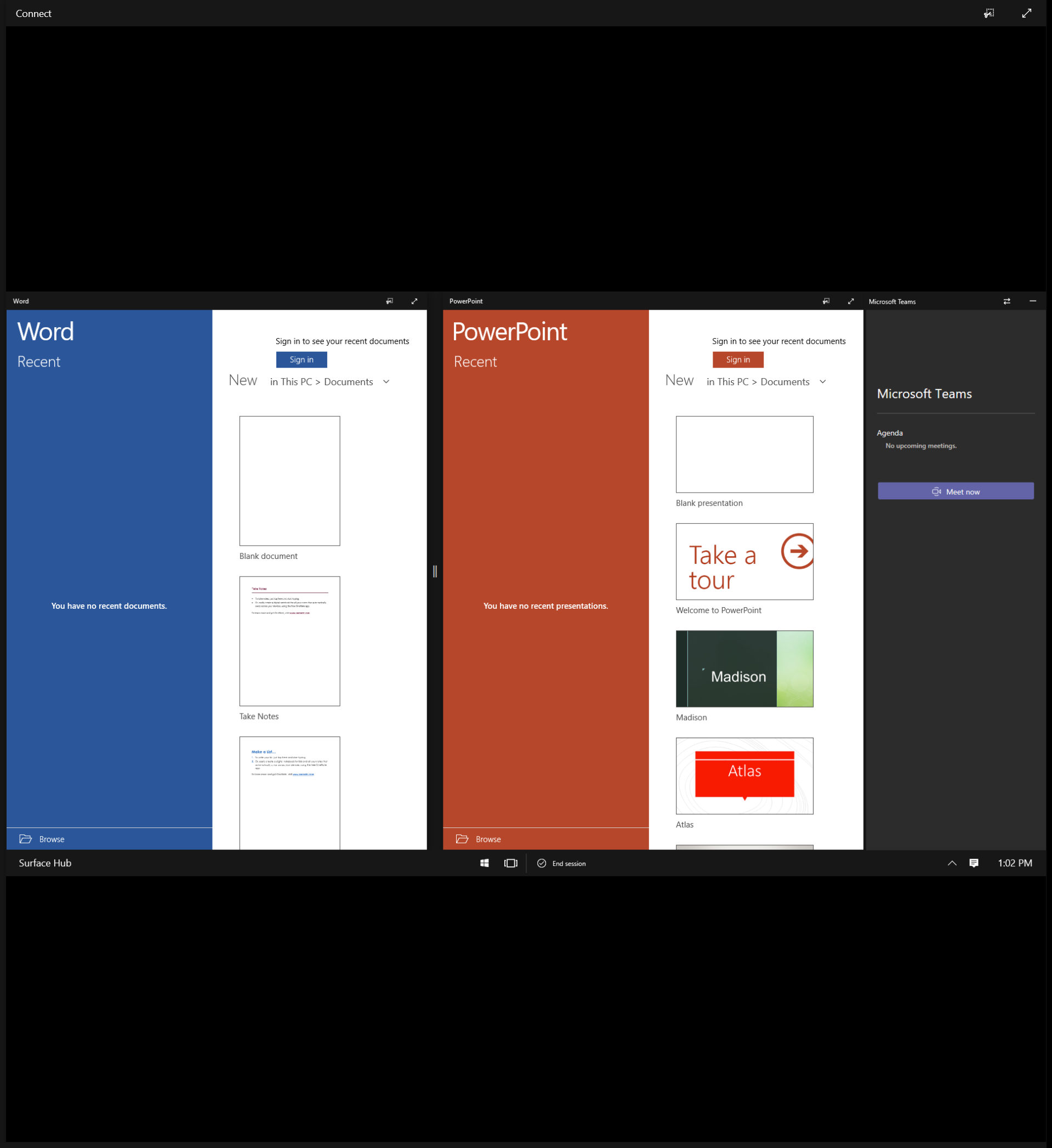 <- Back to Table of Contents
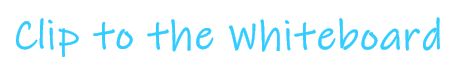 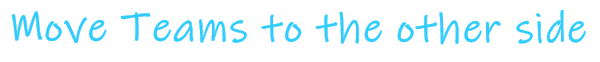 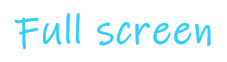 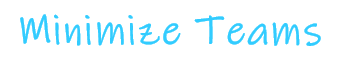 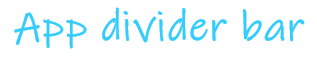 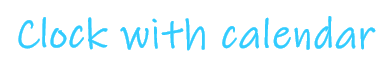 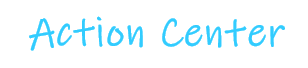 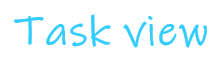 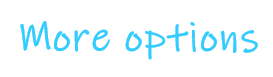 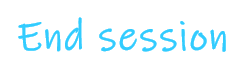 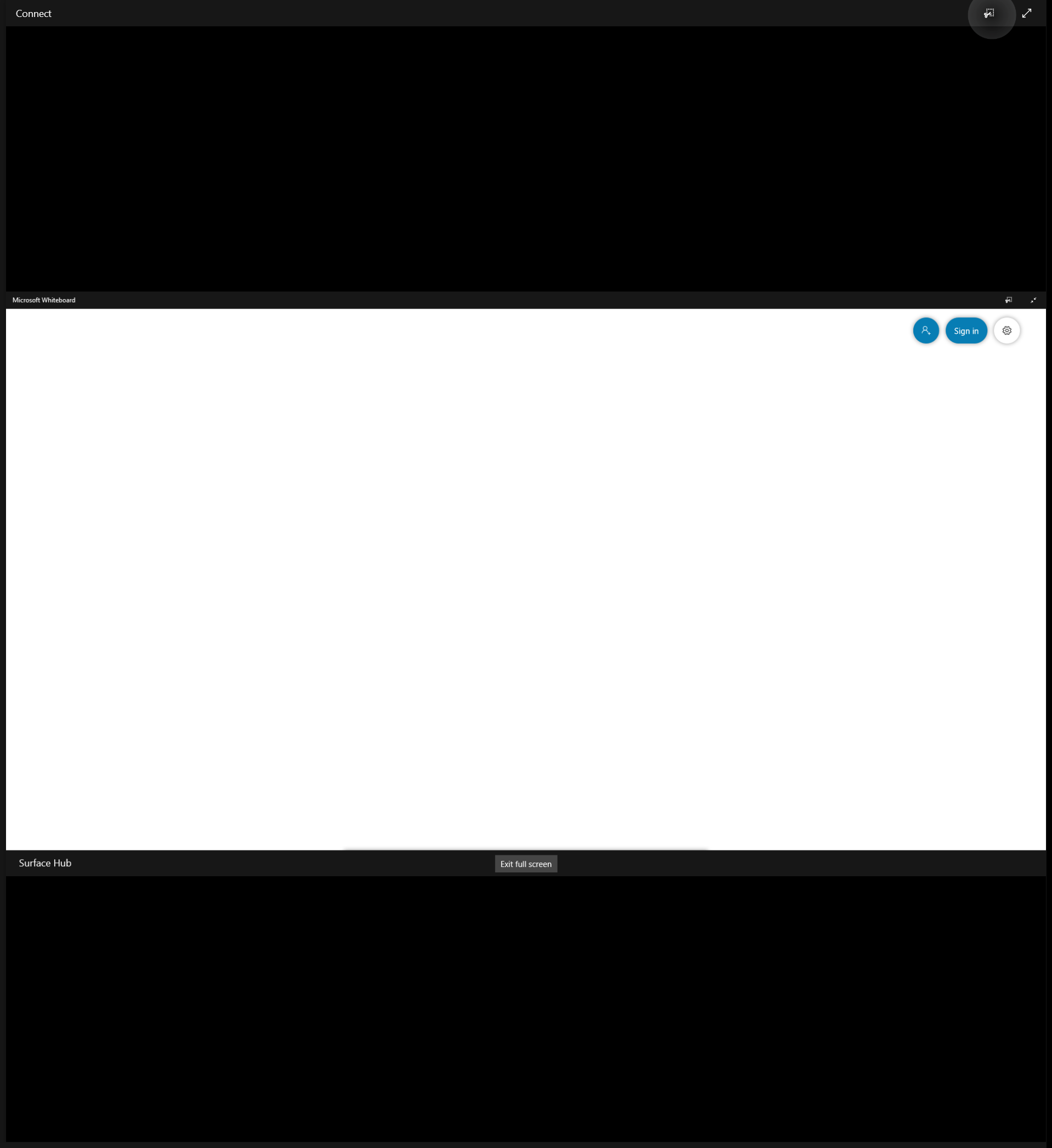 <- Back to Table of Contents
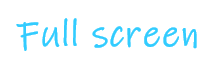 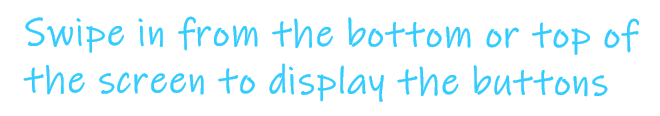 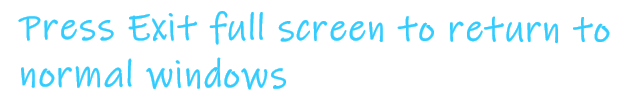 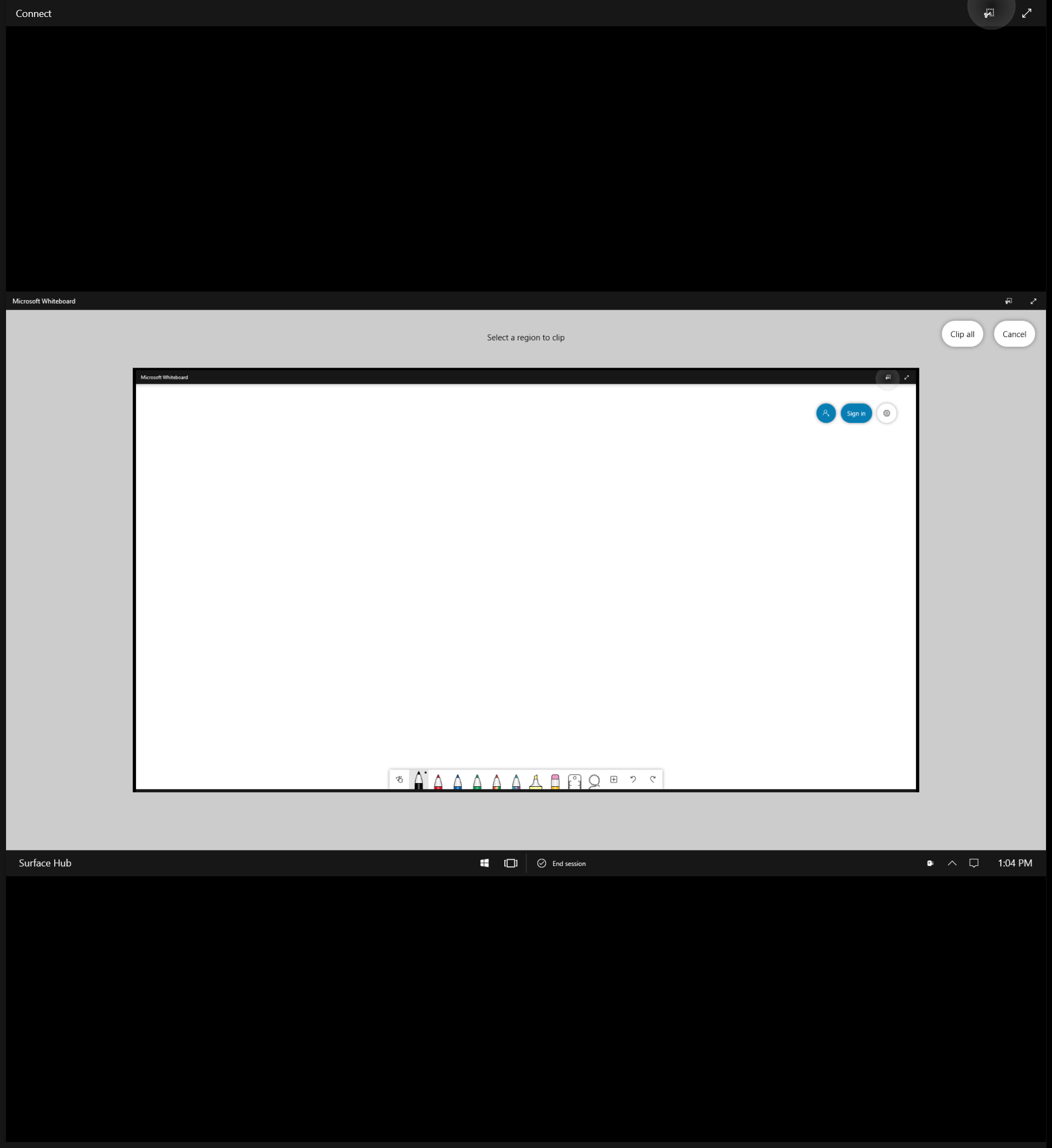 <- Back to Table of Contents
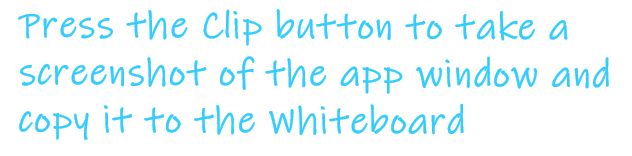 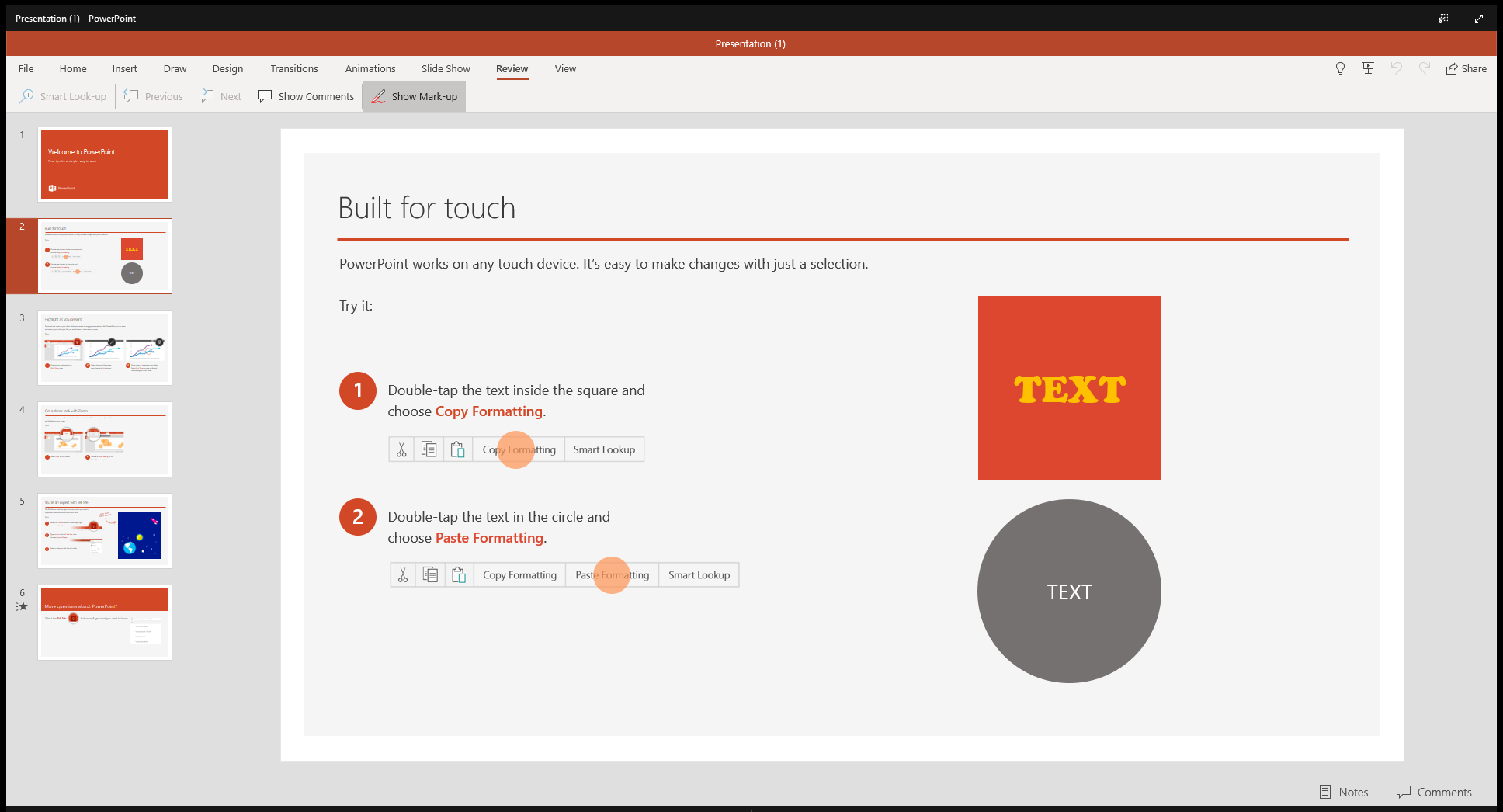 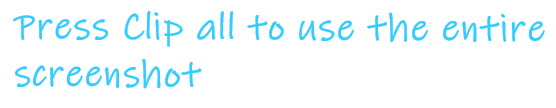 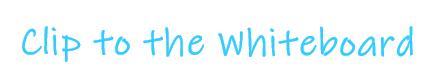 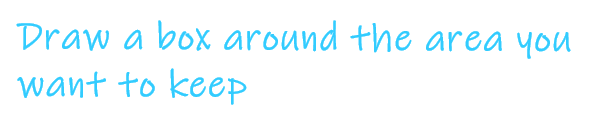 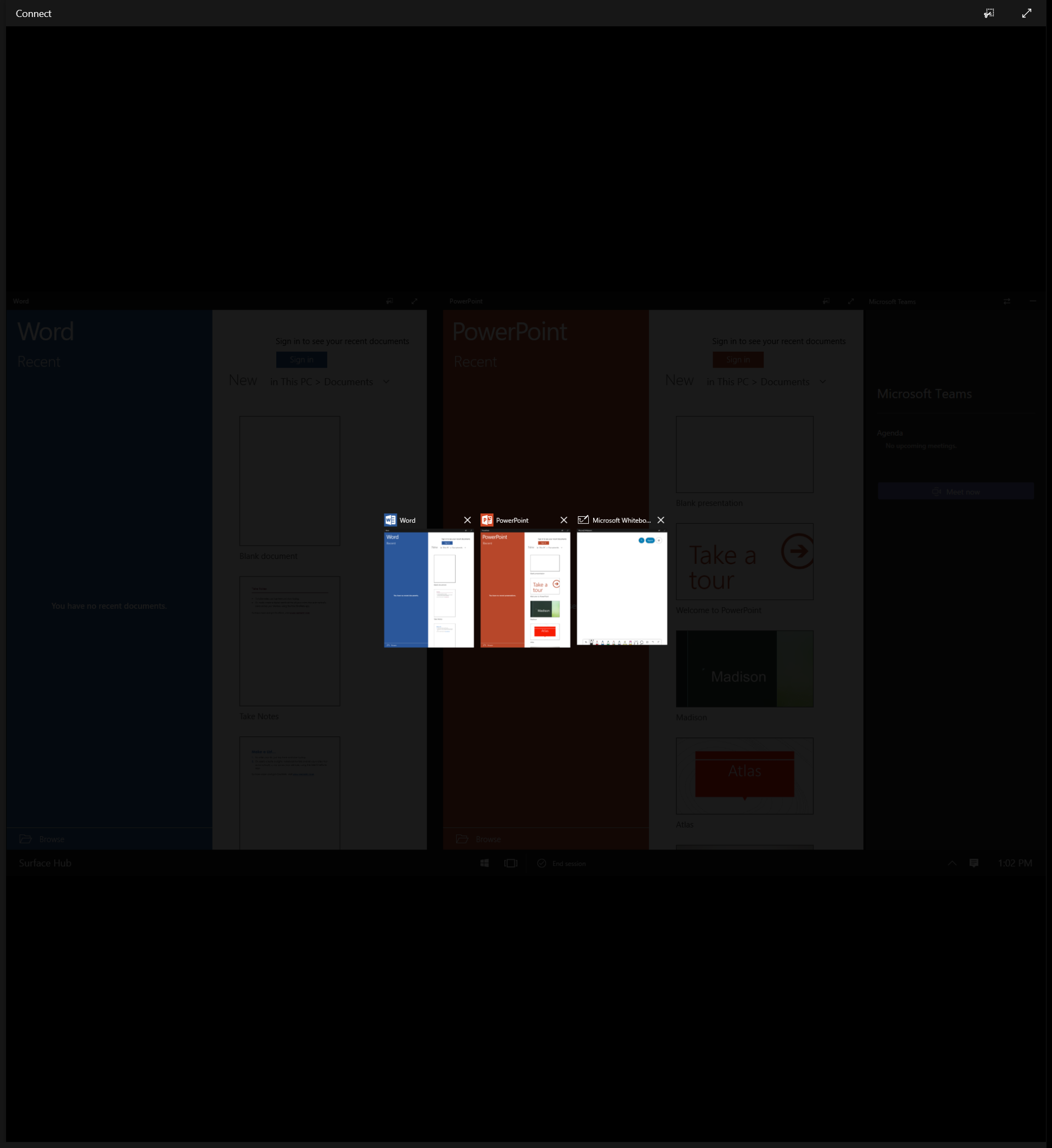 <- Back to Table of Contents
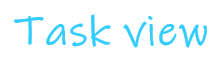 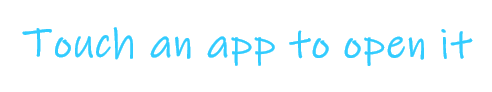 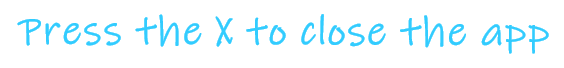 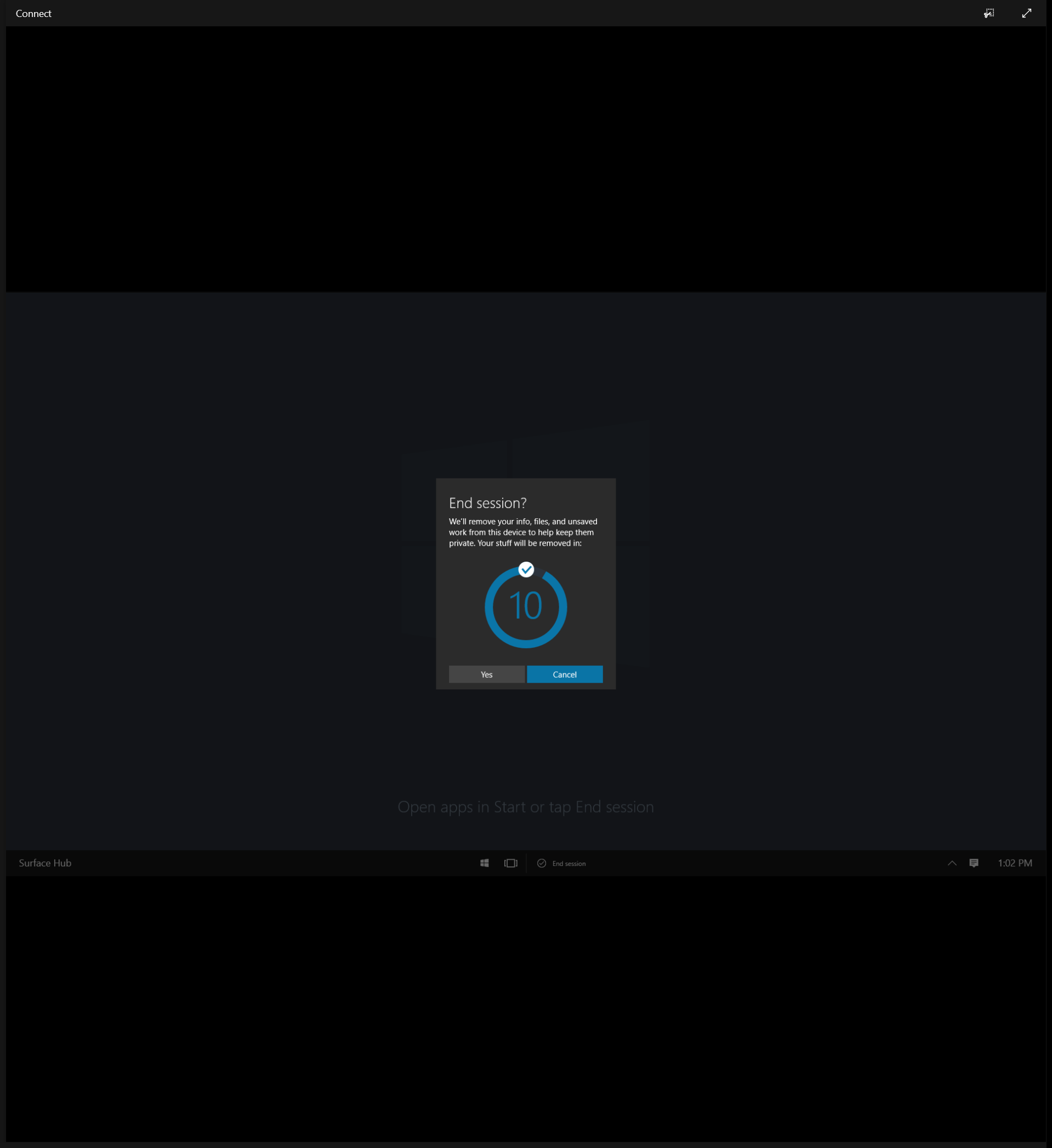 <- Back to Table of Contents
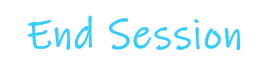 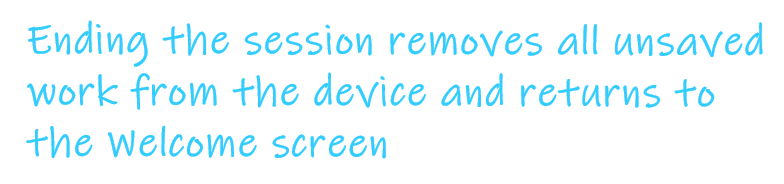 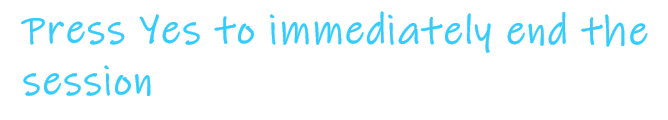 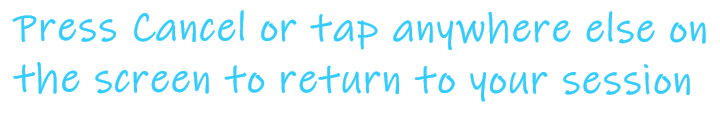 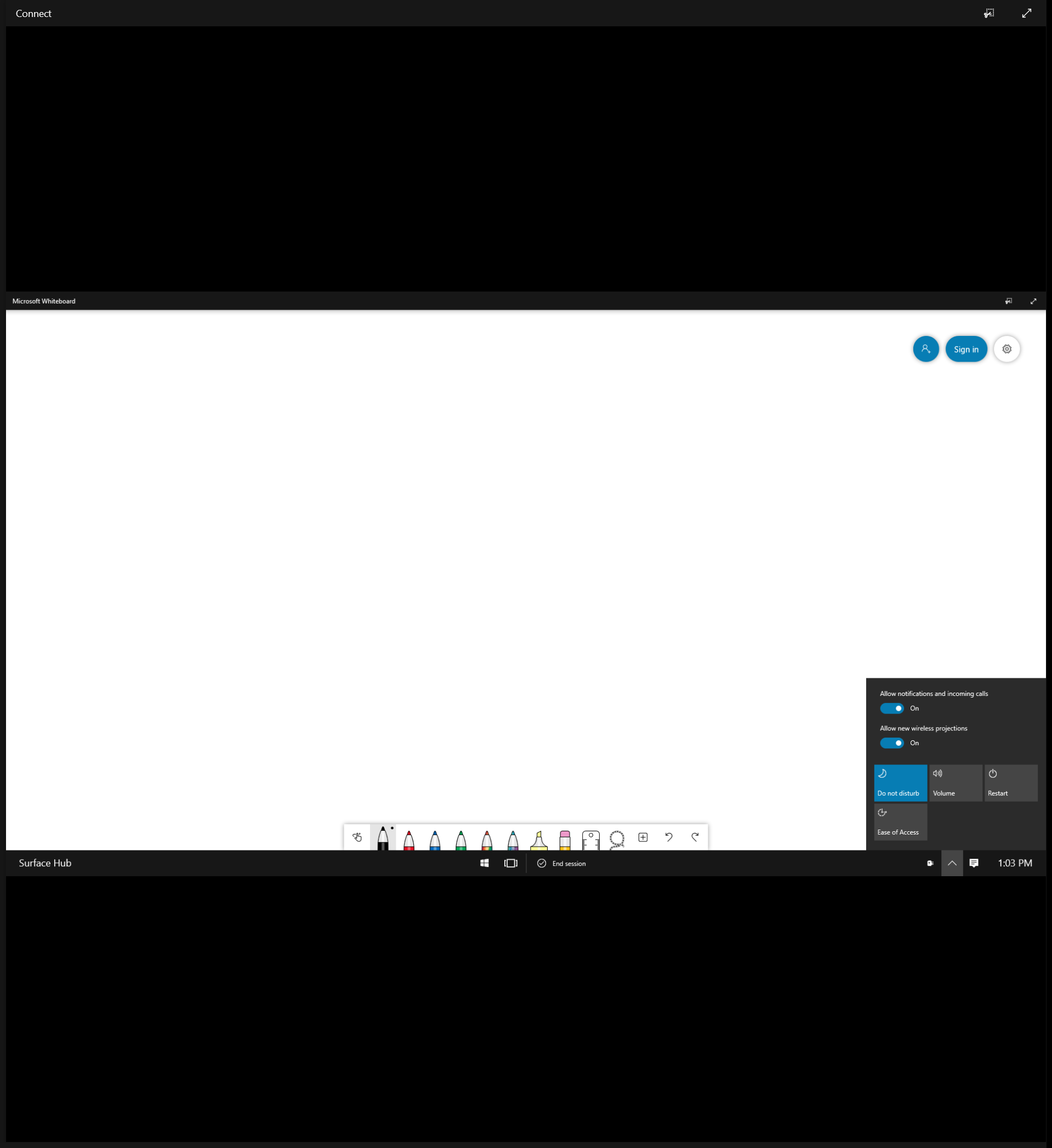 <- Back to Table of Contents
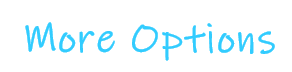 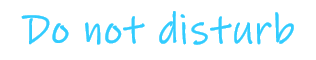 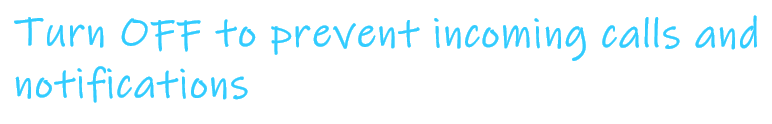 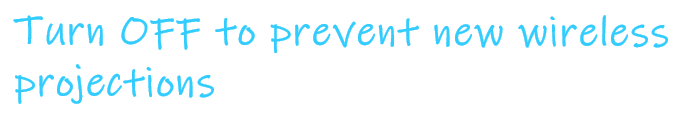 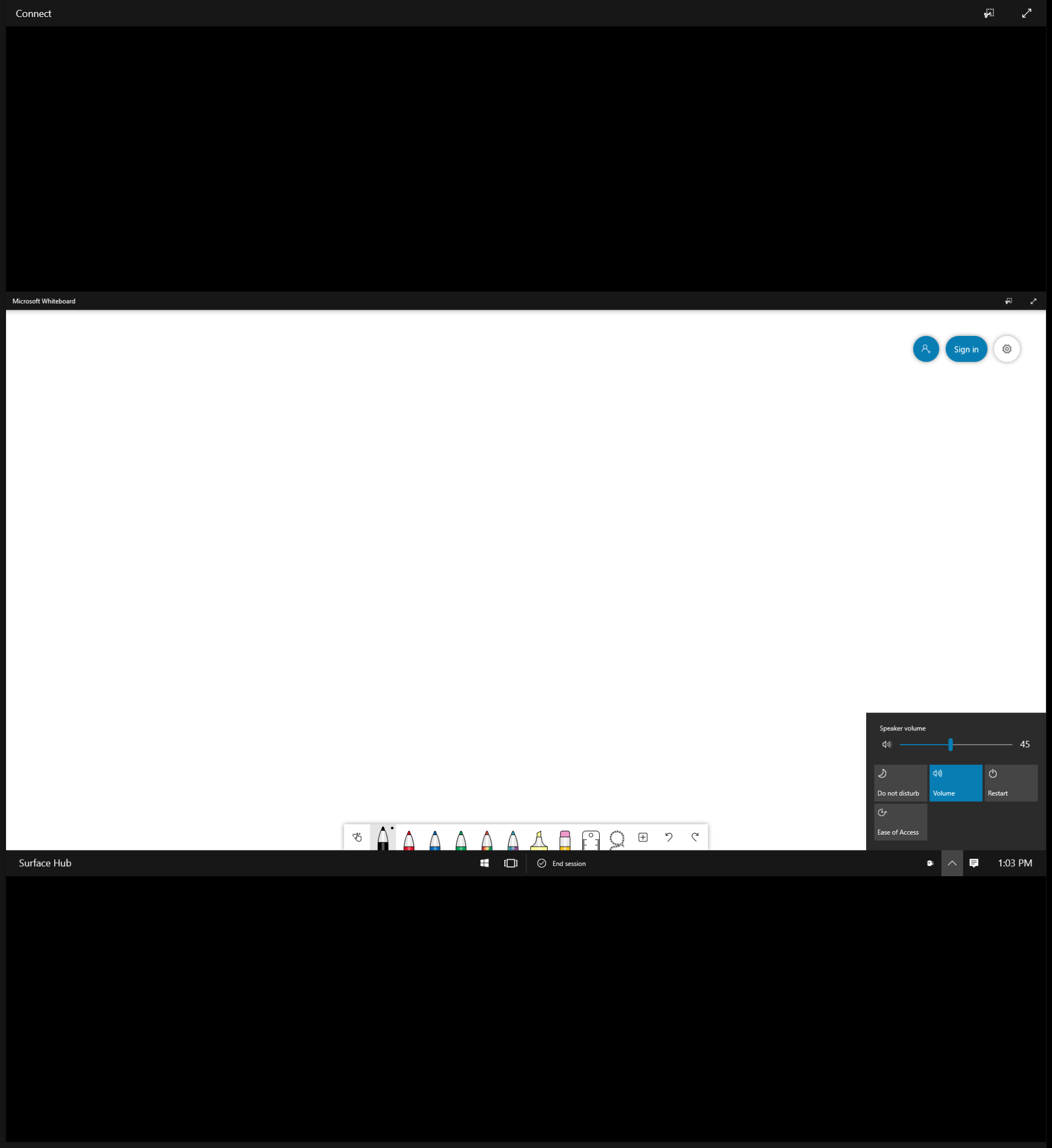 <- Back to Table of Contents
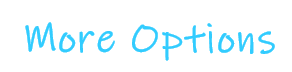 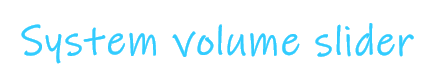 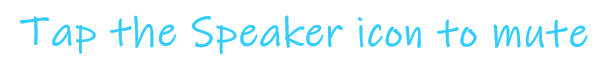 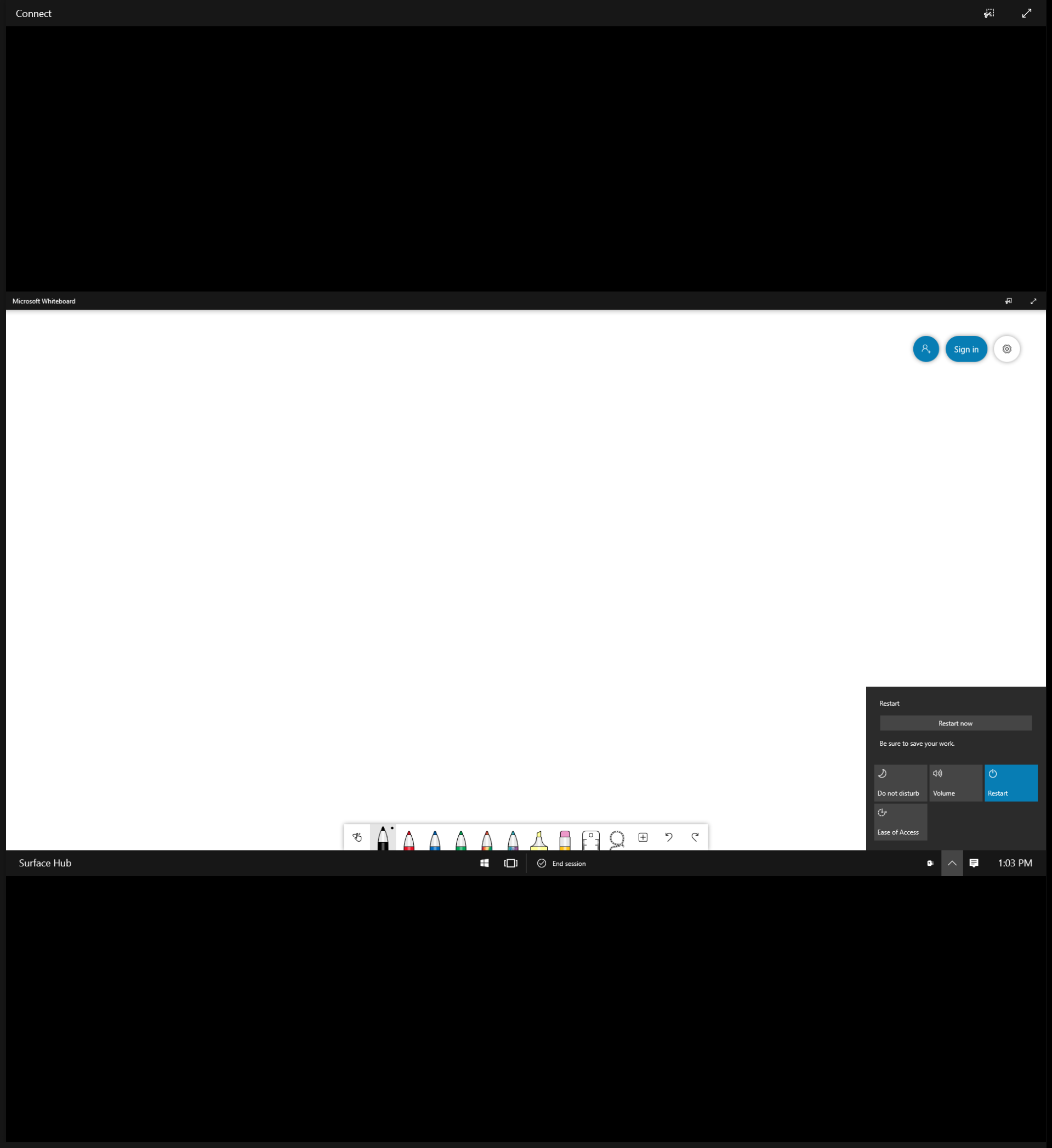 <- Back to Table of Contents
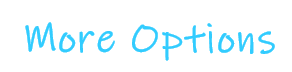 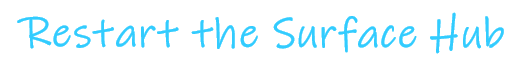 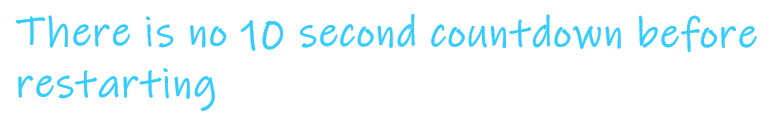 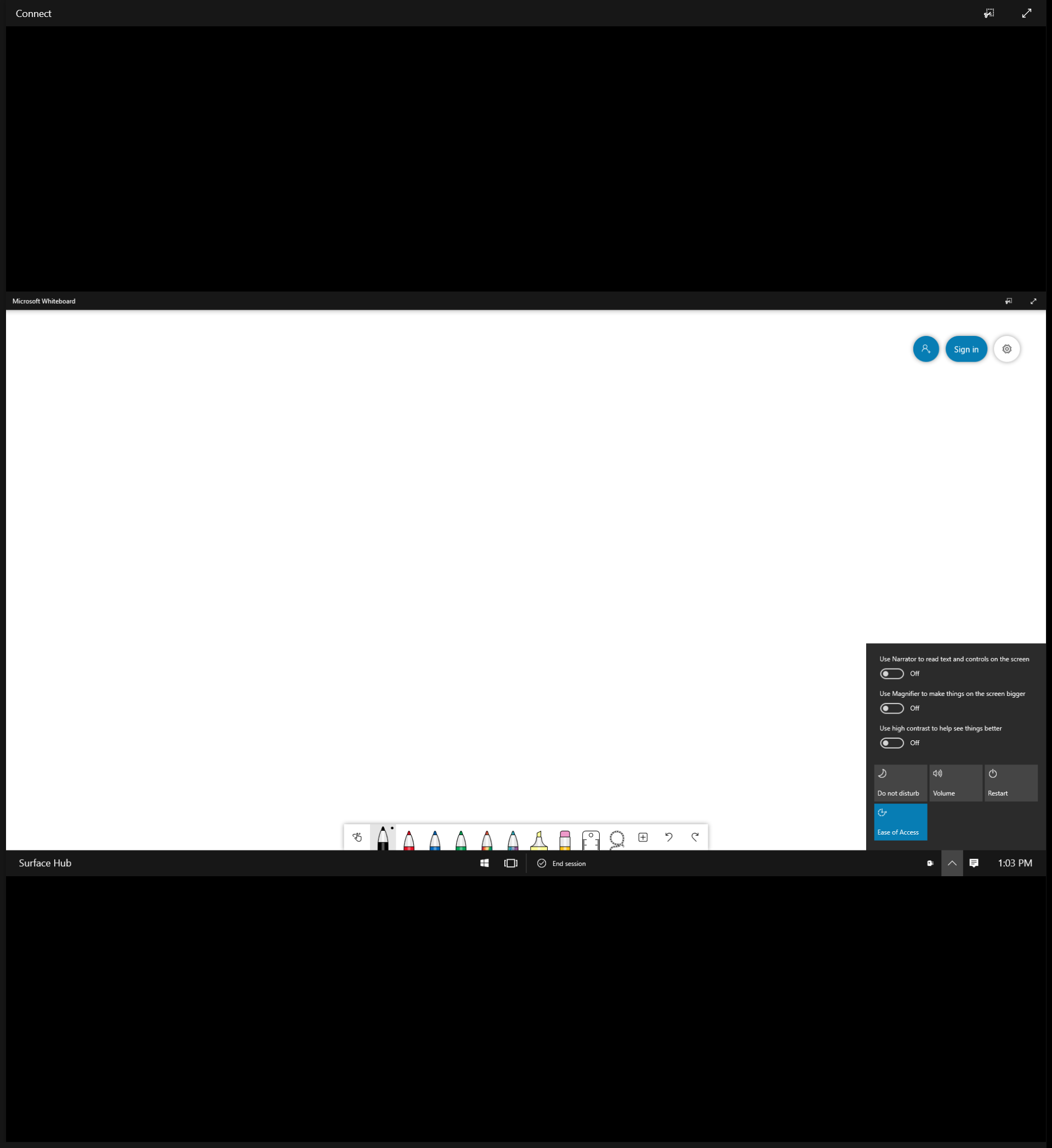 <- Back to Table of Contents
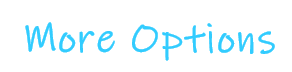 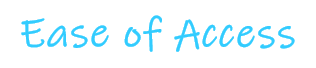 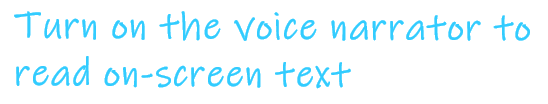 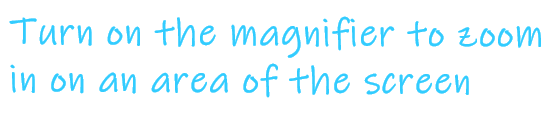 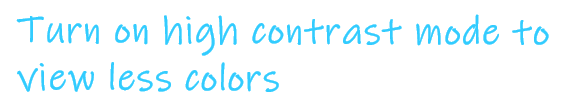 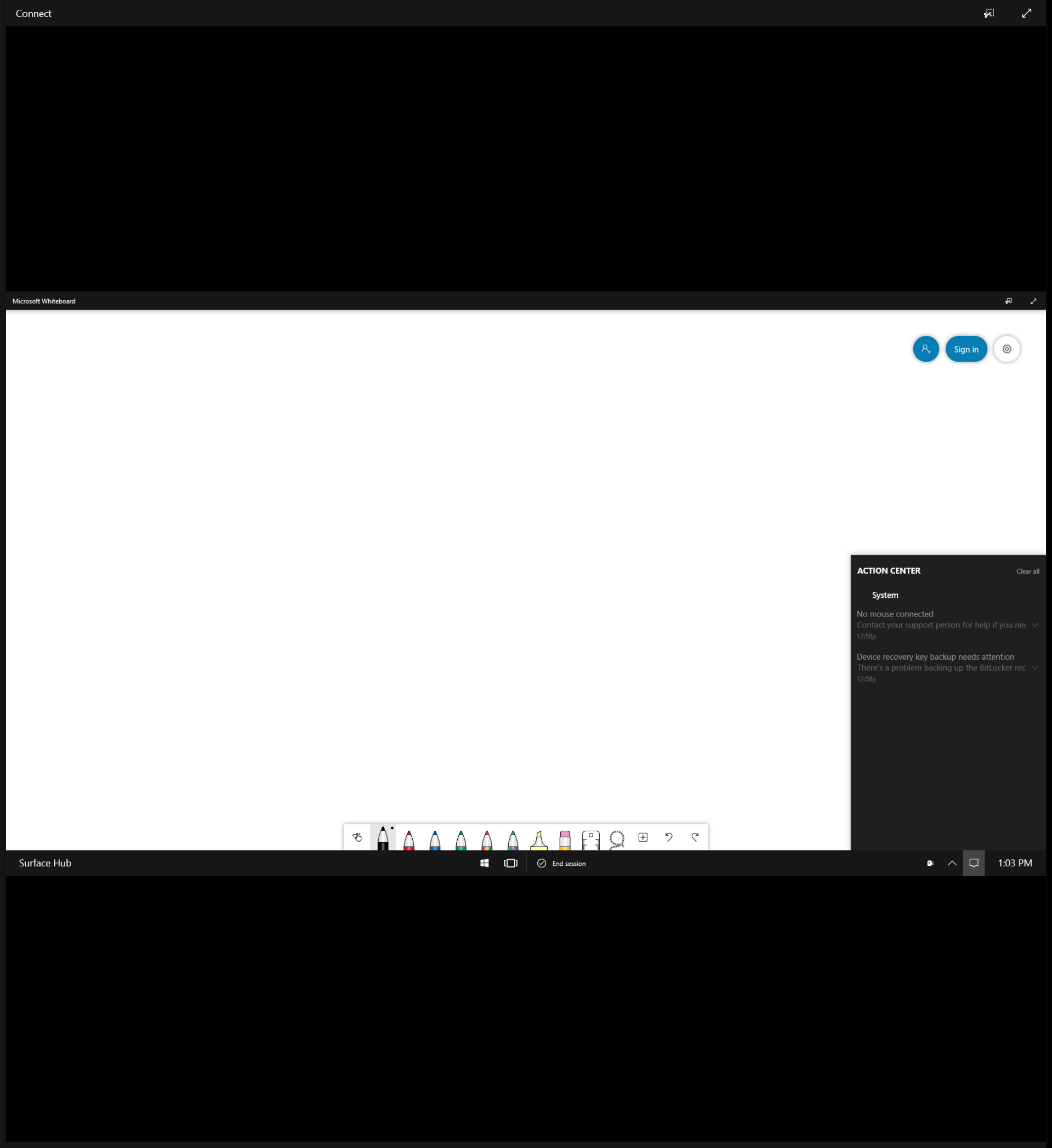 <- Back to Table of Contents
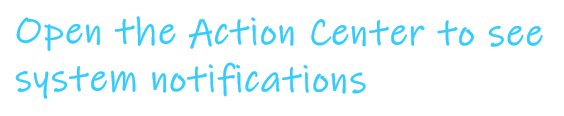 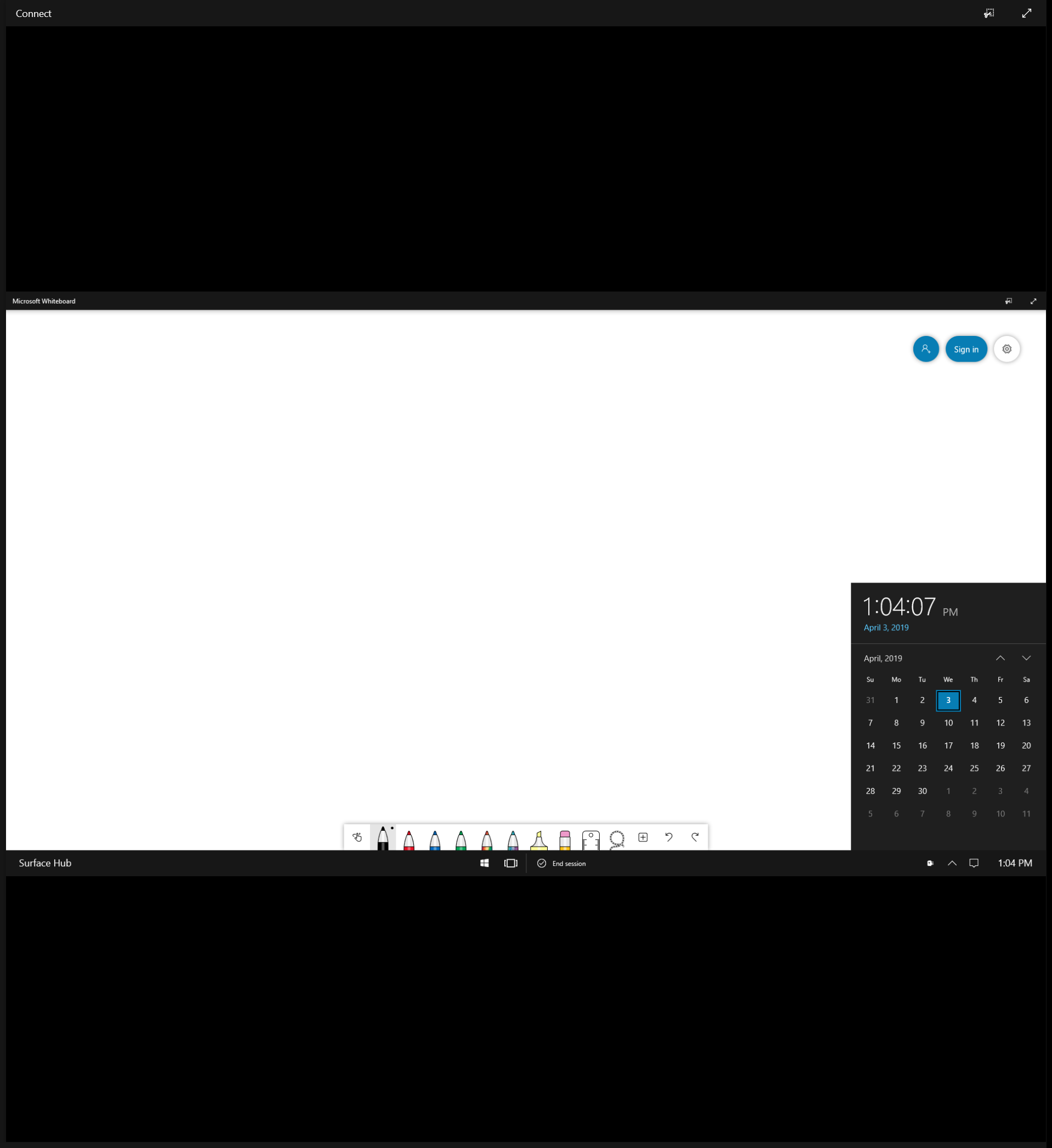 <- Back to Table of Contents
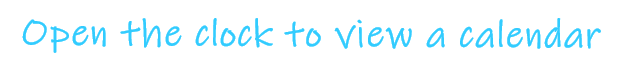